Ebola Ethics:A Jew at the WHOBarry Pakes MD MPH FRCPC CCFP DTMH PhD
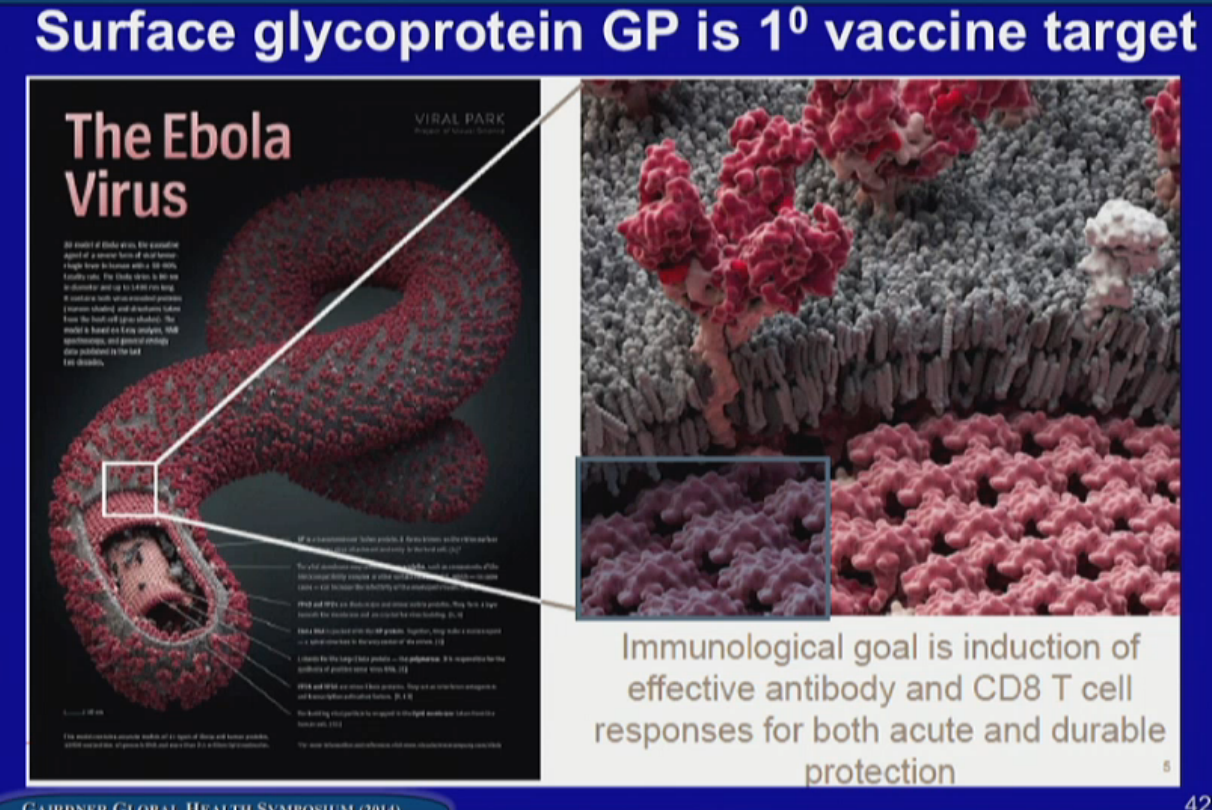 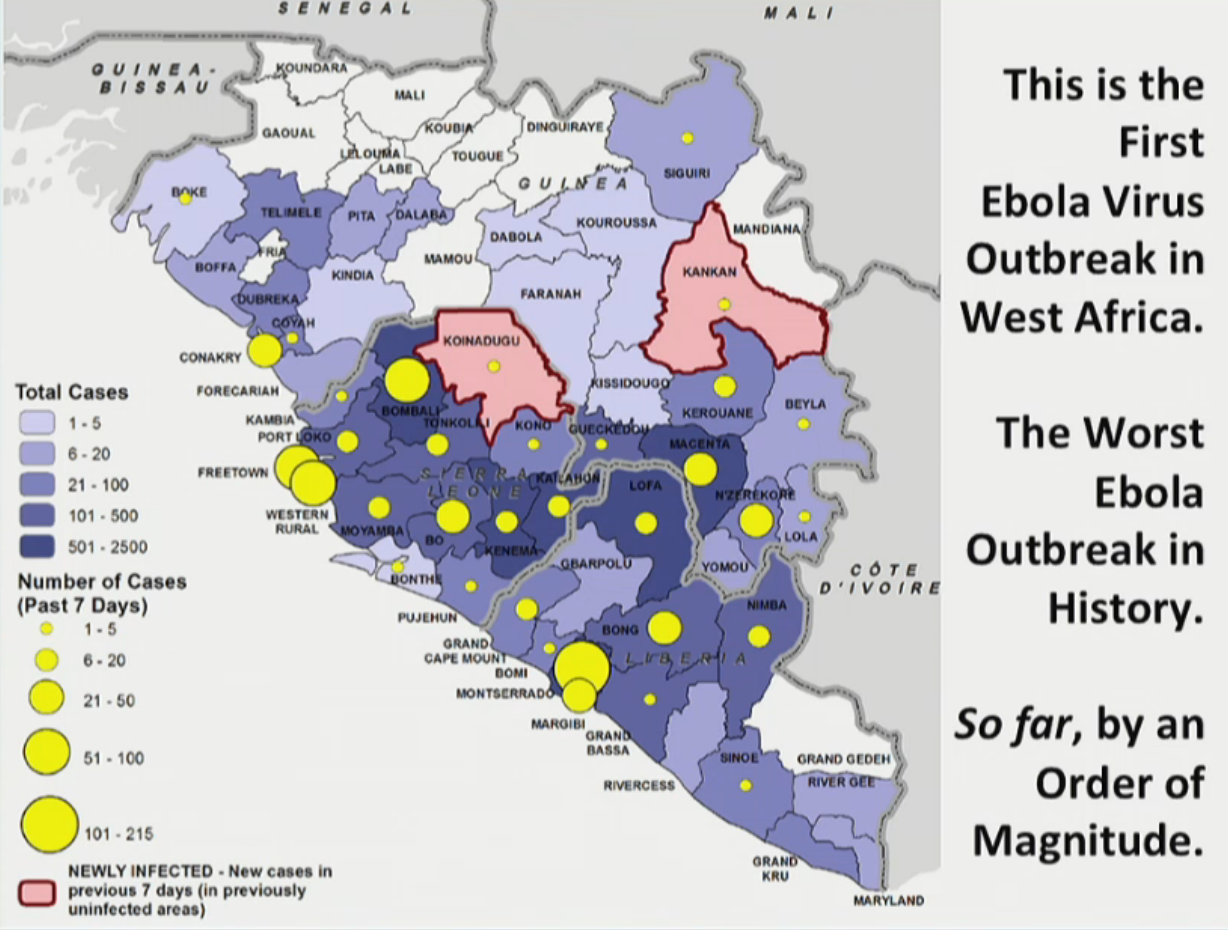 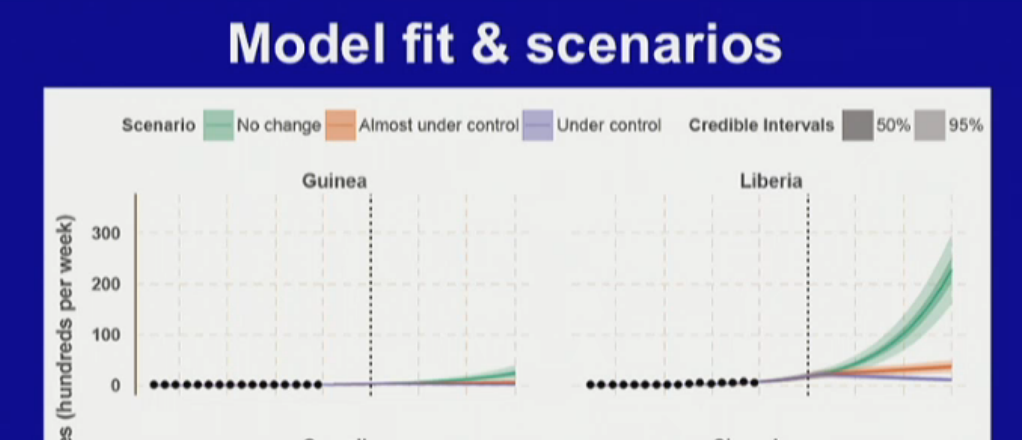 400 dead health care workers
Many were leading physician experts and international scholars
~2/3 of Liberia’s country doctors have died.
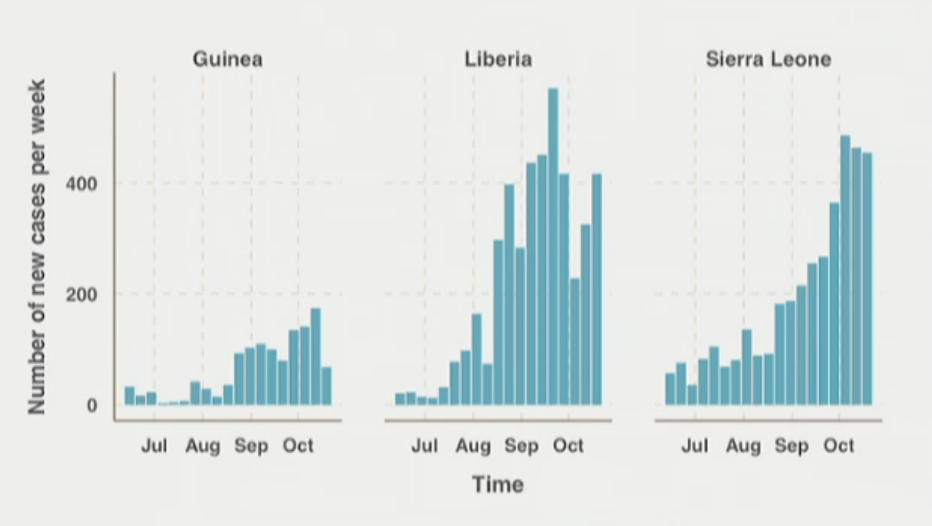 Untreated Mortality 70-90%
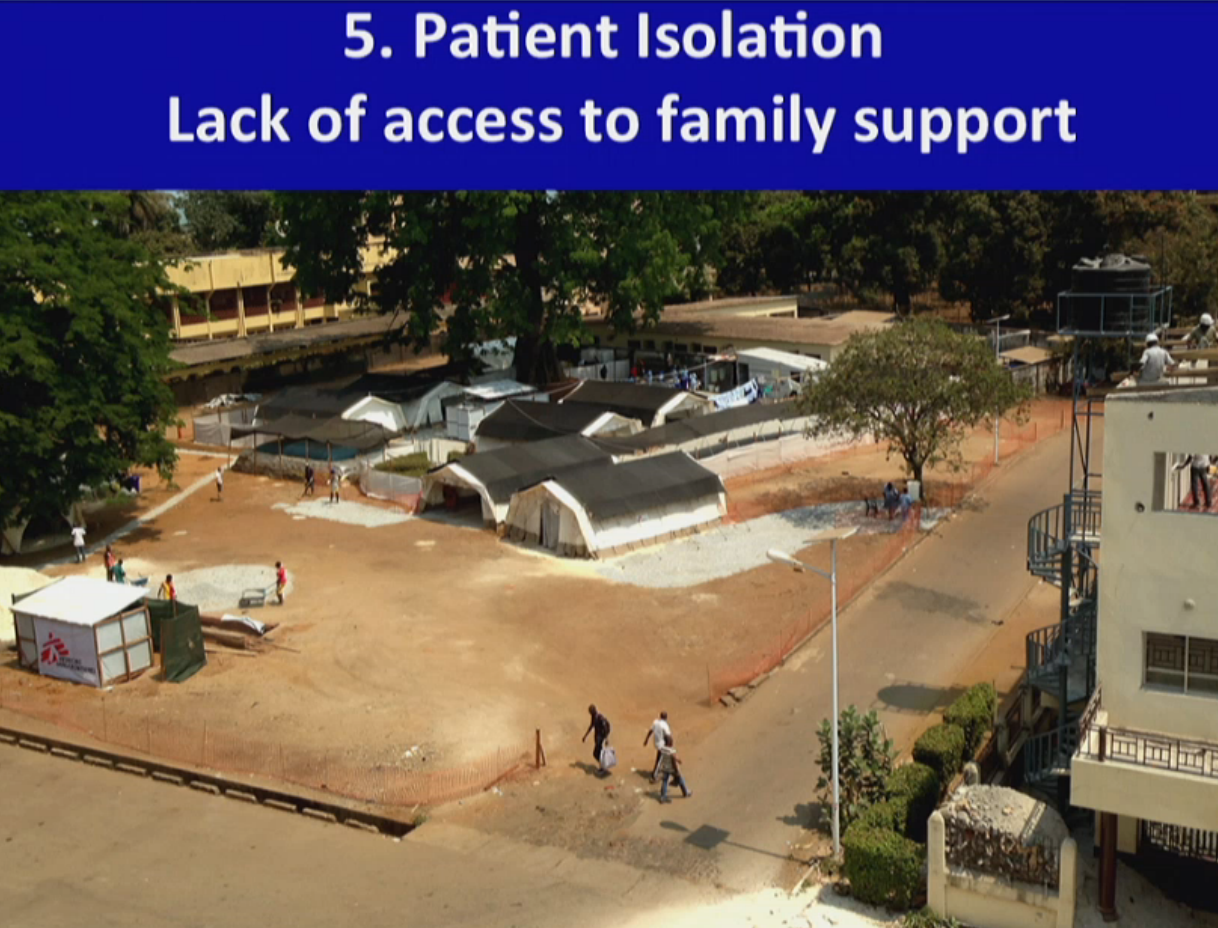 [Speaker Notes: Ebola unit – family member goes in, no contact whatsoever with anyone…comes out  1 week later in opaque body bag – that’s ideal.]
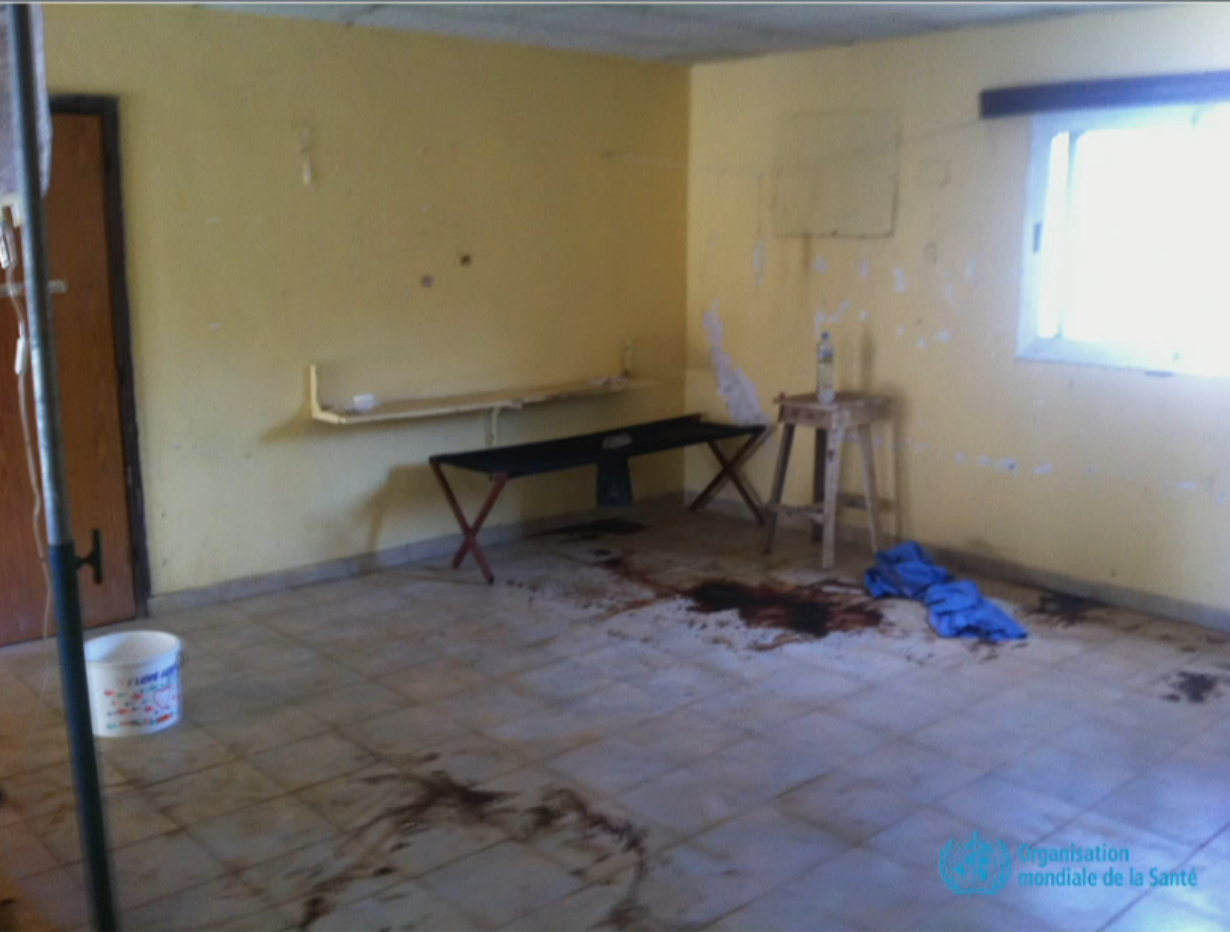 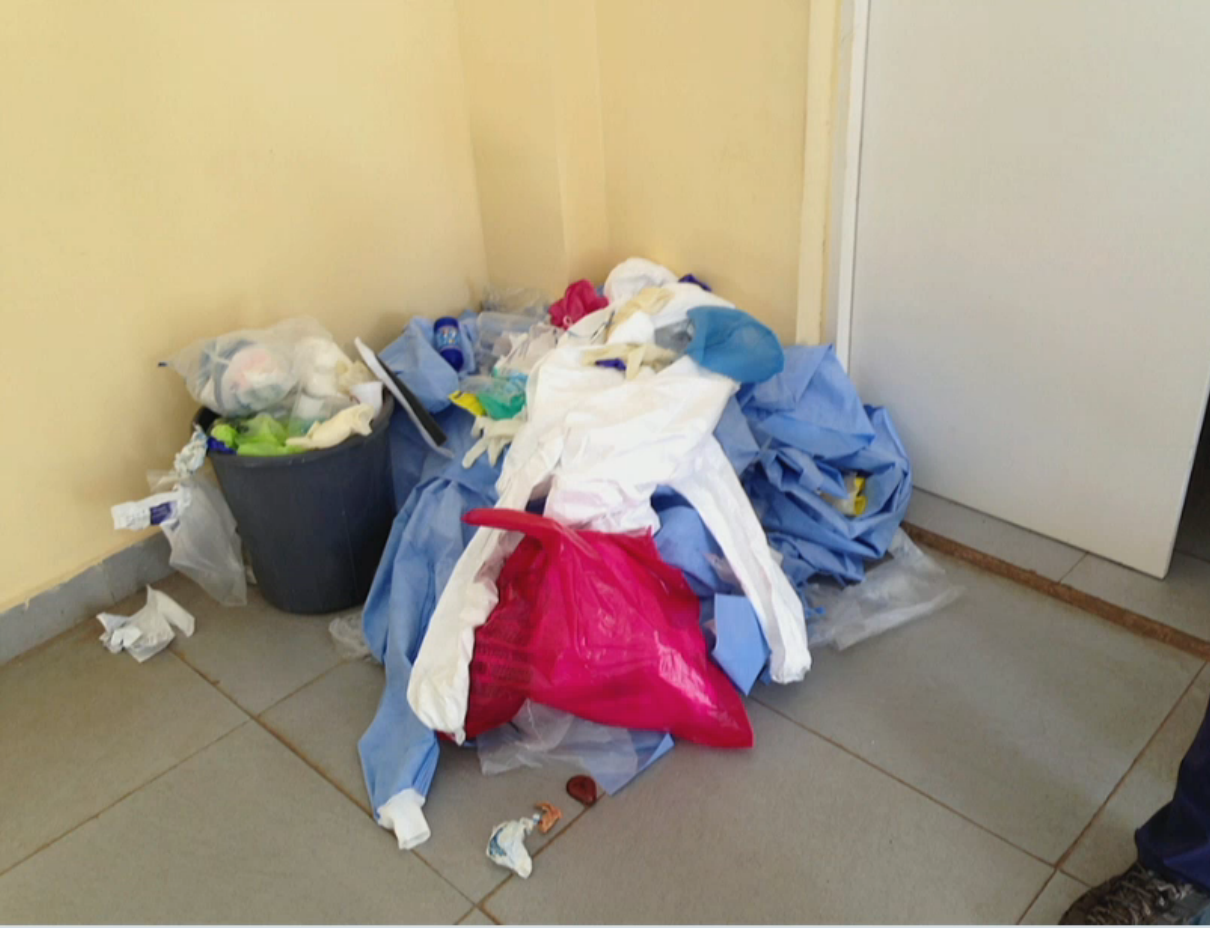 Ebola thrives only in dysfunctional or non-existent health systems.

 Ebola has killed 1 of 9 infected in the US.
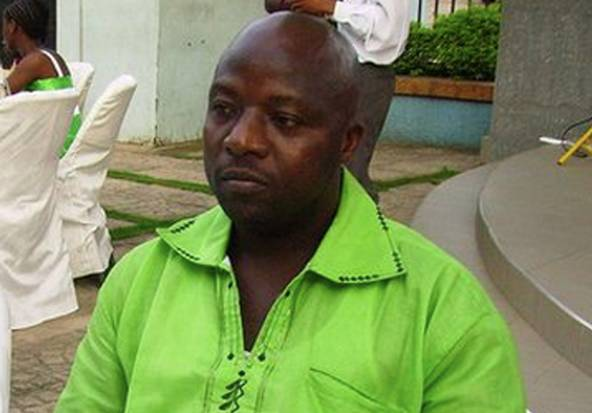 Thomas Eric Duncan
[Speaker Notes: Black man without insurance, presented…d/c with tylenol Abx as is done with black men without insurance.]
Why care?
On its way here?
Based on infection rates and travel volume, we estimate that an Ebola virus–infected international traveler would depart from Guinea every 2.7 months, from Liberia every 0.2 months, and from Sierra Leone every 0.6 months. 

Our Ethical problem!
Consumption of bushmeat caused by… 
Massive PPE purchases in North America/Europe are making it impossible for West Africa to get supplies.

“In Public Health, if you’re not saving more lives in a week than a clinical physician saves in a lifetime, you’re not doing your job.”
		- D. Sawyer
How to respond?
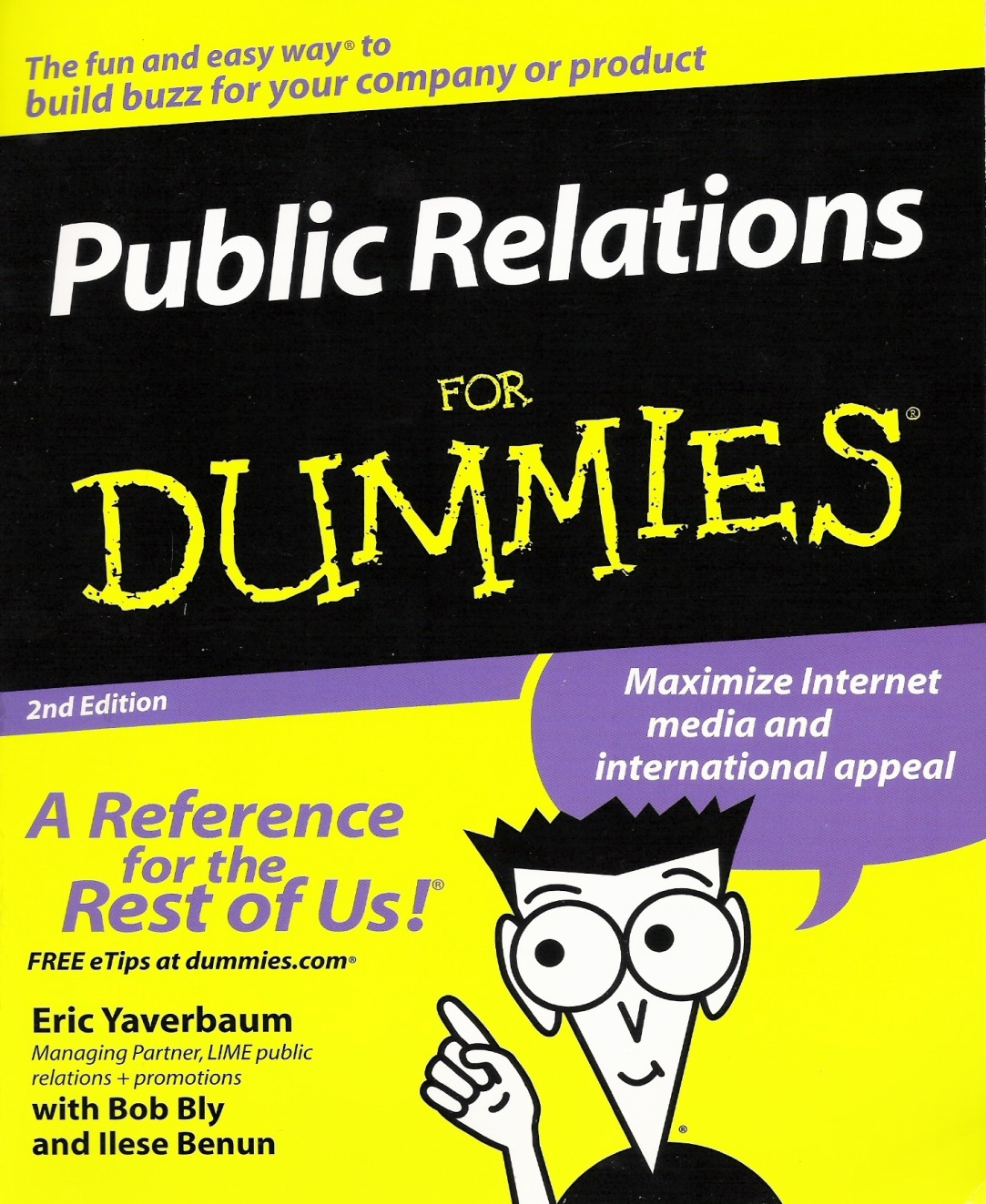 Essential knowledge for any 
global citizen
Global Health 
Ethics
Impress your friends 
by solving the Ebola crisis in West Africa
A Reference 
for all 
Global Health Practitioners!
Barry Pakes
MD MPH FRCPC PhD

World Renowned Public Health Expert
[Speaker Notes: Why does it scare us – simpler than history, collective memory, media scares…you can not eat certain things and protect from foodborne, you can protect from mosquitos, eat right, not have unprotected sex..but everyone breathes and now they breath fear. 

During the 2008 annual General Session of the Office International des Epizooties (OIE) in Paris, 25-30 May 2008, the head of the Organisation's Animal Health Information Department, Dr Karim Ben Jebara, presented the traditional annual report addressing the evolution of the most prominent transboundary animal diseases since the beginning of the previous year. 

This epizootic of HPAI subtype H5N1 is unprecedented since there are no records of an epizootic having lasted so long a time and having covered such a wide geographical area in such a short period of time.
Between 2003 and early 2008, a total of 61 countries/territories reported 
the occurrence of highly pathogenic avian influenza (HPAI) virus subtype H5N1.
 
Some historical background information on this disease: in late 2003 and in 
2004 the disease was restricted to South East Asia and in 2005 spread to 
Central Asia, Russia, and Eastern Europe. In 2006, it reached the African 
continent and the Middle East for the first time and spread to Western 
Europe, where mainly wild birds were infected. In 2006, a total of 47 
countries/territories notified the OIE of the presence of the disease.
 
In 2008 (up to the end of May), 12 countries/territories had notified the 
reoccurrence of HPAI H5N1 following its previous eradication, thus 
indicating that the virus is continuing to circulate.]
Pandemic Ethics @WHO:
1 - Prioritization of vaccines, anti-virals and medical care.

2 - Legitimate use of public health measures.

3 - Role and obligations of health care workers.

4 - Research, licensing, use and ownership of biologicals, 	novel therapeutic and prophylactic measures.

5 -Transnational issues…
[Speaker Notes: Should treatments be used if they have not undergone safety testing?
* How should treatment recipients be prioritized?
Dr. Pakes speaks to these two issues; Rabbi Torczyner responds from a Jewish perspective.
 
2. Rabbi Cheses presents two local ethical questions:
* Is a physician or nurse obligated to treat an Ebola patient?
* Should government have the right to impose mandatory quarantines?]
Pandemic Ethics: Fundamental Issues
How can we justify devoting scarce resources to a potential pandemic?
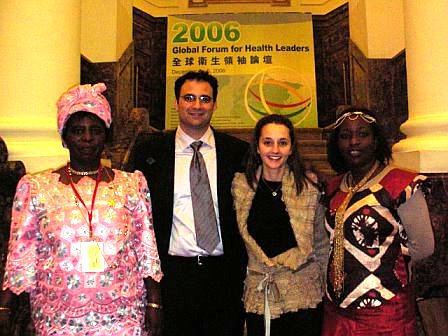 [Speaker Notes: Already a pandemic – several actually…malaria, HIV, tuberculosis, diarheal diseases still kill more people in Ebola areas. But CV mortality, diabetes, strokes and cancer are bigger killers now also.]
Pandemic Ethics: Fundamental Issues
How can we justify devoting scarce resources to a potential pandemic?

 What are our priorities (and how do we set them): 
Decreasing morbidity and mortality.
Minimizing social disruption.
Restricting area affected.

 What are justifiable rationing strategies?
Social utility, need, ability to pay, previous injustice.

 Who should be making these decisions?
Politicians, scientists, the public.

 Based on what values: principles, processes or outcomes?
‘All of the above’ is not an option!
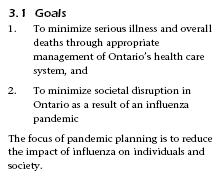 Ethical Analysis in Global Health
Decision Making in Global Health
ETHICS
Imagination
CRITICAL THINKING
Awareness
International
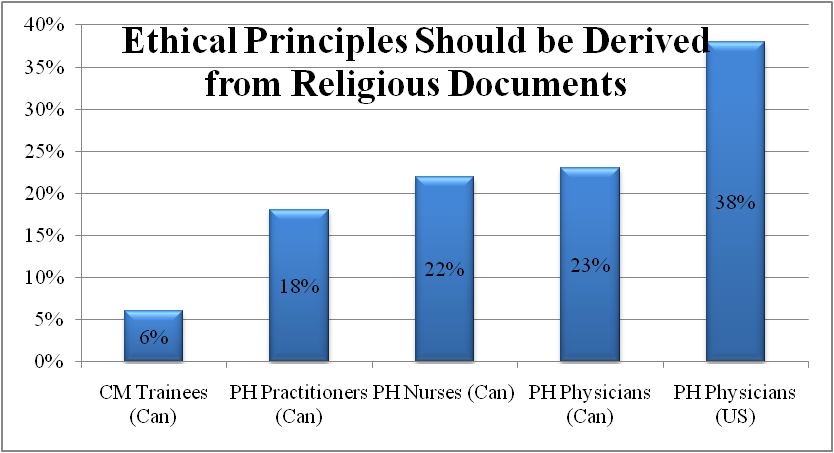 PERCENT who AGREE 
or STRONGLY AGREE
The Context of Most Issues
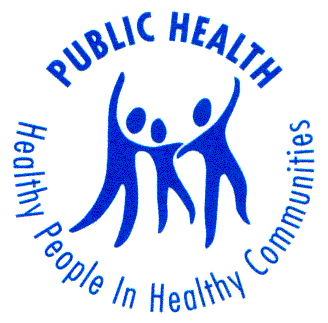 Global Health Ethics
?
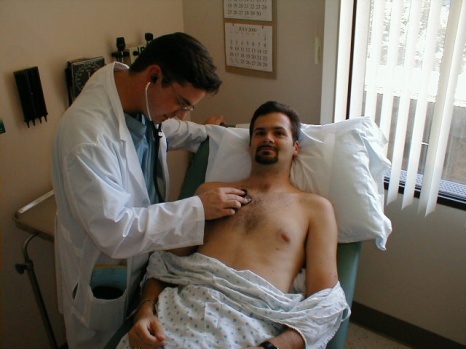 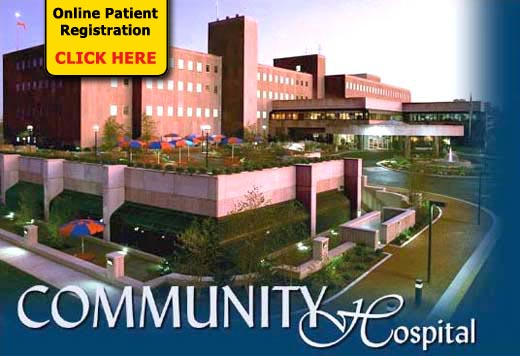 Research Ethics
Public Health Analytical Reasoning Tool
An Integrated Approach for Ethics in Public Health Practice
© Barry N. Pakes MD MPH FRCP(C) PhD
PHART
Global Health Ethical Reflection Matrix
An Integrated Approach to Ethical Decision-Making in Public Health Practice

© Barry N. Pakes MD MPH FRCPC PhD (c)
PROXIMITY
VALUES
DECISIONMAKER
8
4
PRINCIPLES
LOCAL
PROCESSES
REGIONAL
OUTCOMES
GLOBAL
1
DUTY CONTEXT
TIME
FRAME
5
7
MORAL LOCUS
INDIVIDUALS
IMMEDIATE
INSTITUTIONS
SHORT-TERM
6
POPULATIONS
LONG-TERM
EVIDENCE
CERTAINTY
CONSENSUS
CONJECTURE
STAKEHOLDERS
TARGET 
FUNDER
IMPLEMENTER
AGENTS
2
3
ACTIONS
CONSEQUENCES
Innovative
Alternatives
Opportunity Costs
Undesirable Consequences
10
11
9
Who decides?
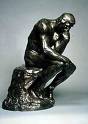 Medical Officer of Health?
 Expert group?
 Ethicists? (Rabbis/Imam/Priest)
 The Mayor?
 The people? (a subset of ‘the people’)
 A third party?
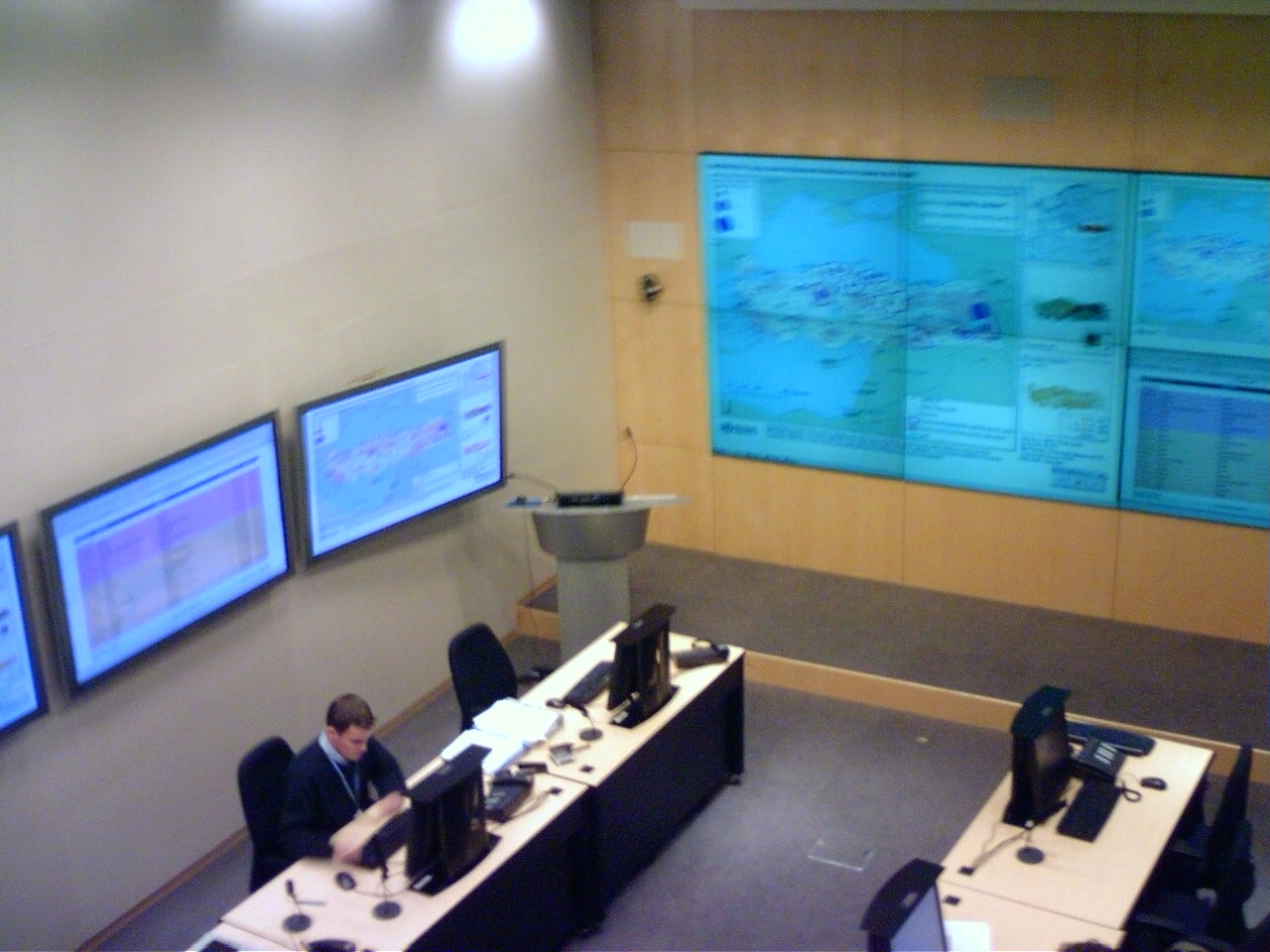 WHO decides?
SHOC Room
Who gets vaccine, anti-virals, PPE?
Traditional Priority Setting…
Titanic is sinking…who do you save?
In theory: Women and Children:
Kids - Maximizing PYLL
Women - Maximizing number of people on earth
Both – Fundamentally vulnerable
In practice: Priviledged
Males, rich, politically powerful
Panflu vaccine ranking
Vaccine Priority Groups
[Speaker Notes: Doesn’t make any sense b/c only 1000 doses.]
Older/Male
Younger/Female
PH Nurses
PH Inspectors
[Speaker Notes: Legislated norms – of jurisdiction or employer
Maximize aggregate – even if certain groups are marginalized, less well served.
Prof standards – from training
Fairness/Equity – even if overall well-being deminished]
PROCESSES
CONSEQUENCES
PRINCIPLES
[Speaker Notes: What we are really talking about what things have moral value?]
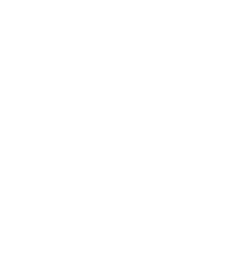 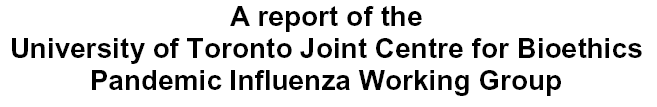 JCB Model
Defines 10 substantive values
1. Individual Liberty
2. Protection of Public from Harm
3. Proportionality
4. Privacy
5. Duty to Provide Care
6. Reciprocity
7. Equity
8. Trust
9. Solidarity
10. Stewardship
JCB Model
Defines 10 substantive values

 Describes 5 procedural requirements for decisions:
1. Reasonable
2. Open and Transparent
3. Inclusive
4. Responsive
5. Accountable
JCB Model
Defines 10 substantive values

 Describes 5 procedural values

 Identifies 4 key issues
1.  HCW duties
2.  Quarantine/Isolation
3.  Priority setting/allocation of resources and drugs
4. Global governance
JCB Model
Defines 10 substantive values

 Describes 5 procedural values

 Identifies 4 key issues
[Speaker Notes: Very nice and good...we have some guidance, but we don’t actually know what PHP think, how they identify ethical issues or what general approach they take now.]
Value Priority
Bottom Line - Prioritizing
In Theory:
Evidence - regarding overall epidemic control
Ethics – equity (marginalized and vulnerable)

 In practice: 
Privileged:  Americans, expats, wealthy, OECD
Convenience/Random luck: FCFS, right NGO in town.
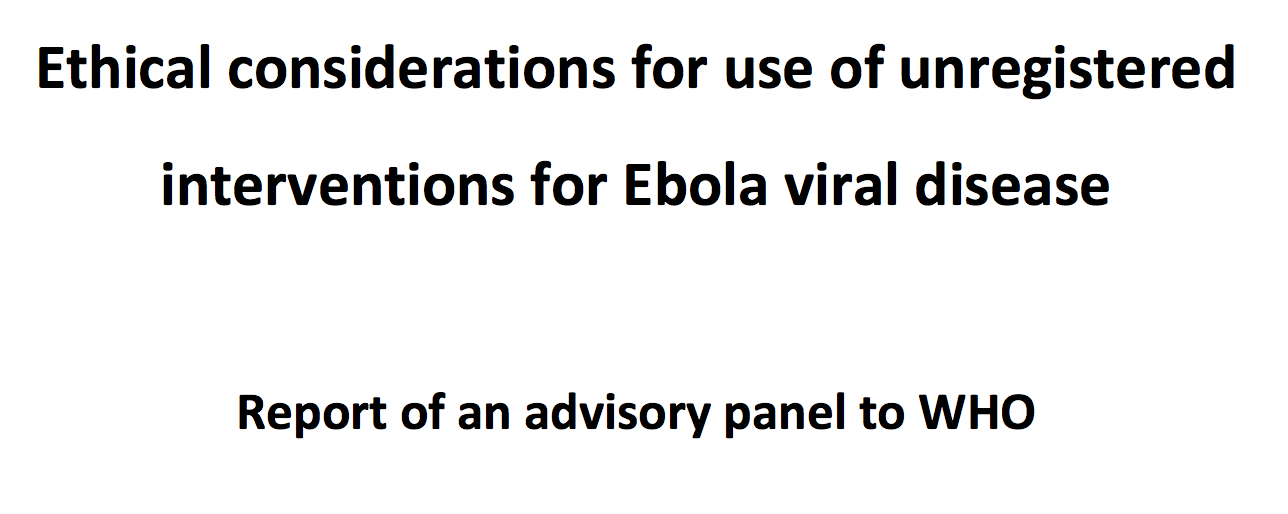 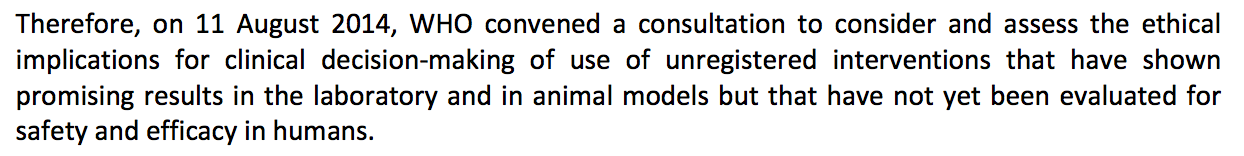 Issues? NOT
Can one use experimental therapies in order to potentially save lives?
 Must there be adequate safeguards in place to protect individuals? (communities?)
 Will there really be full voluntary informed consent?
 Is there an alternative to testing these therapies in an outbreak situation?
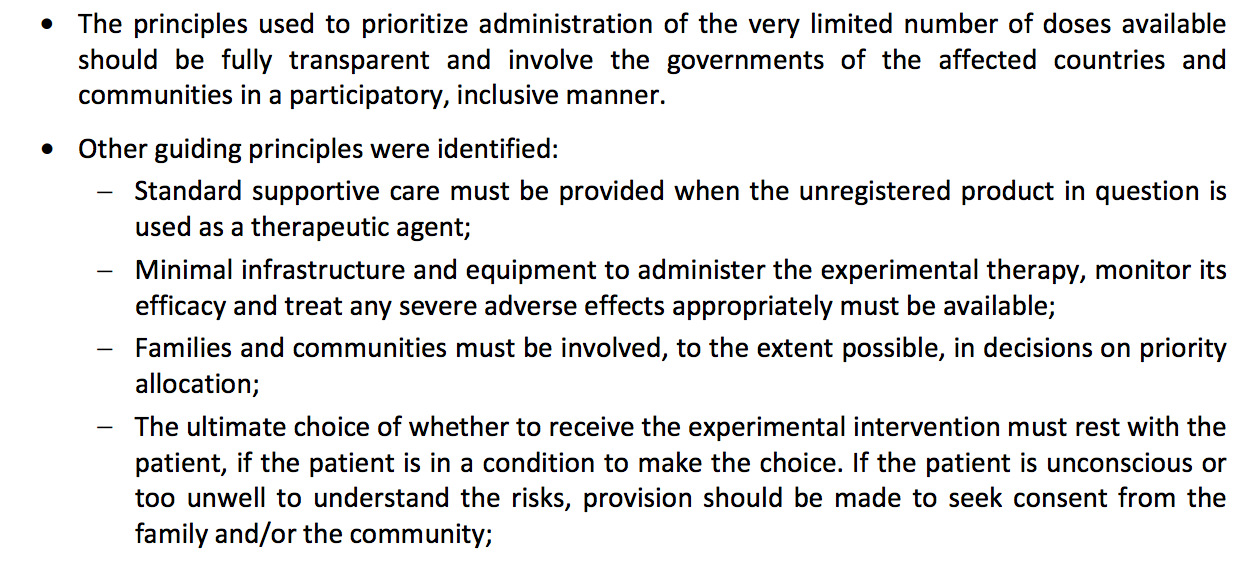 Real Issues? Easy…
How ethically gather evidence to establish efficacy?
Randomized placebo controlled? CDC Stepwedge

Who will own therapies?
Currently Tobacco Company ; USAMRIID
 
 Devote resources to treatment or prevention or research?
Real Issues? Hard
Not about individuals or diseases or therapies…
 	Its about global systems, power, money, 	economies.
 
 ‘Public health-population interests’ approach to pharmaceutical and health governance.
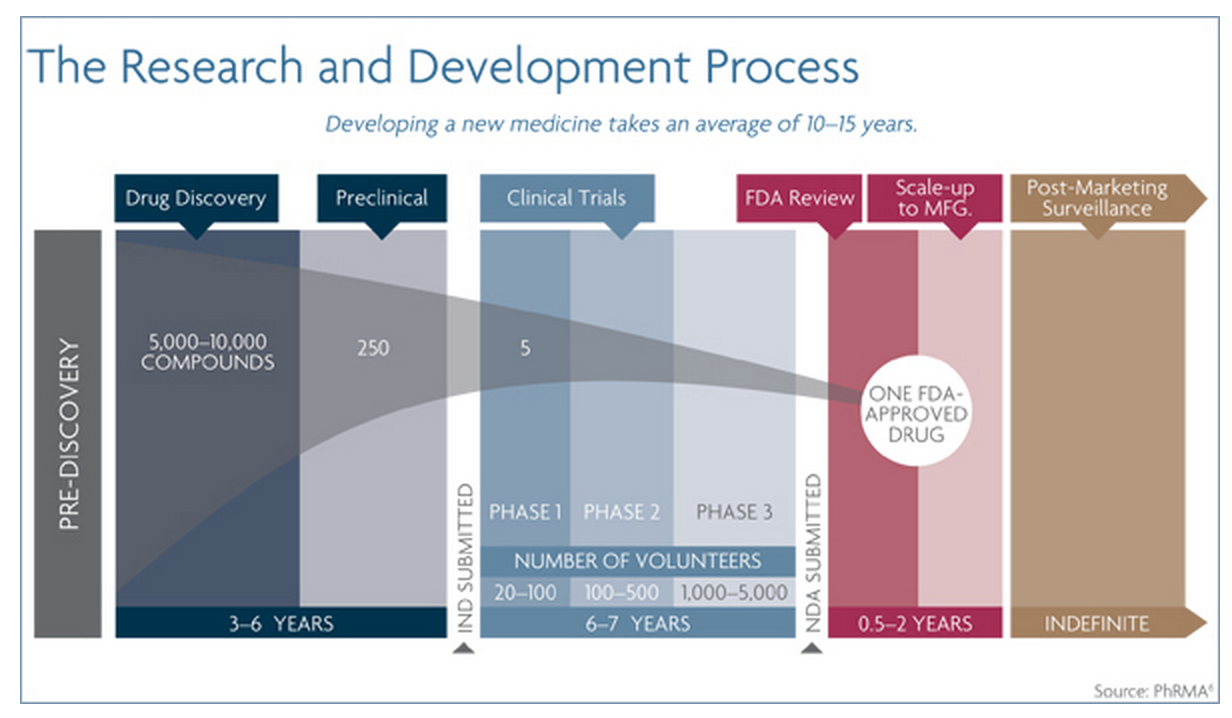 $4-12 billion over 10-15years
Bottom Line – Experimental Therapies
Its going to be messy, but OK…

 Now….
By what criteria should protocol be abrogated?
The next epidemic, or existing ones
?HIV, Malaria, Dengue
 How does this fundamentally change $1.4 T industry and relationships with NGOs…
Syndemic?
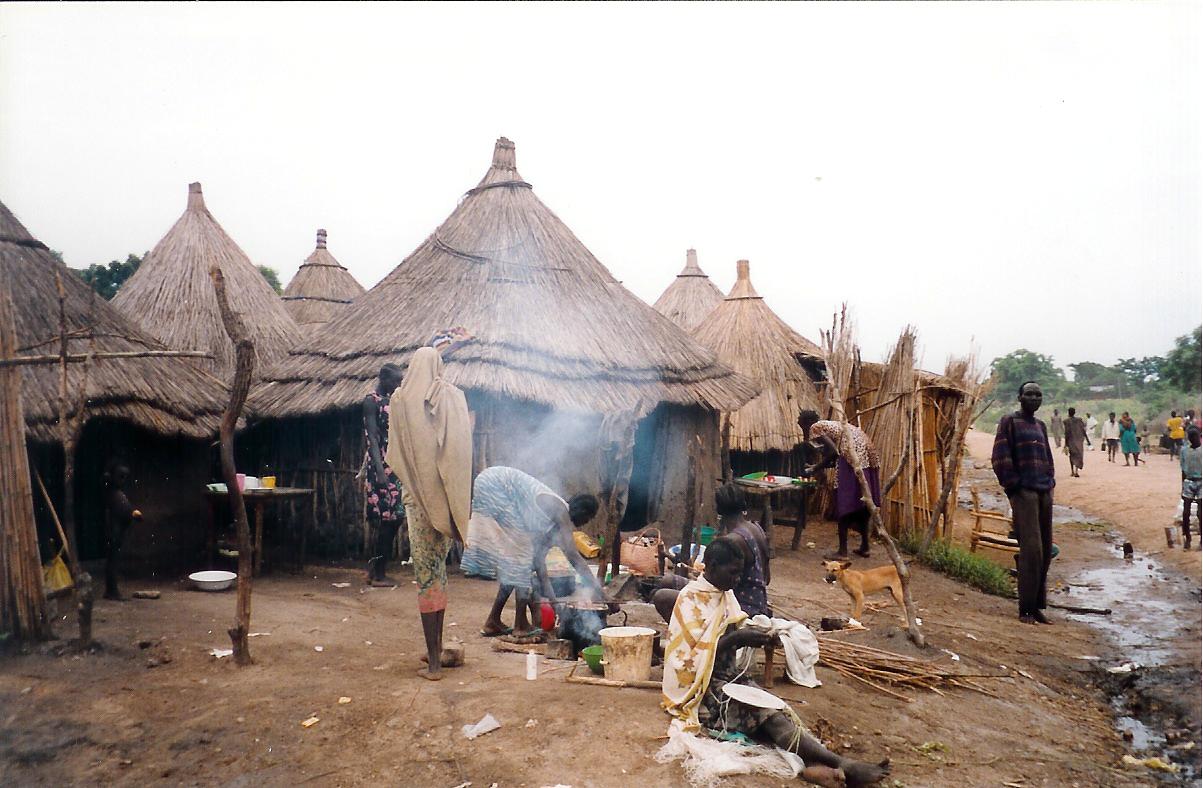 A syndemic occurs when two or more afflictions, interacting synergistically, contribute to excess burden of disease in a population. (CDC)
Protecting the public vs the rights of individuals.
Collection and use of aggregate data and information.
Allocating scarce resources.
“You think that if you understand one, you understand two - because one and one are two. But you must also understand 'and'.”
						-   - Sufi saying
Conflicts of interest arising because of collaboration.
Conflicts related to political and intergovernmental relationships,
Marginalized populations vs the needs of the population
legal obligations  vs ethical/professional duties
sharing of clients personal data
[Speaker Notes: It’s a mess!]
For every complex human problem there is an answer that is clear and simple, 
	and wrong. 

H. L. Mencken